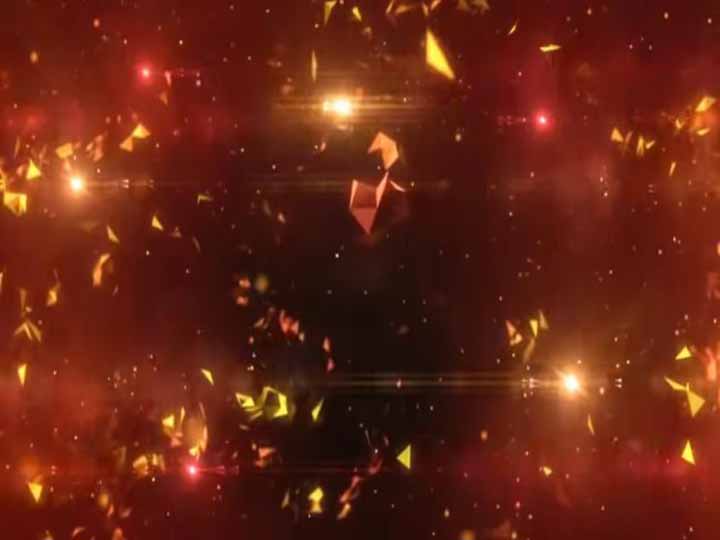 這裡有榮耀
詞:鄭懋柔
曲:游智婷
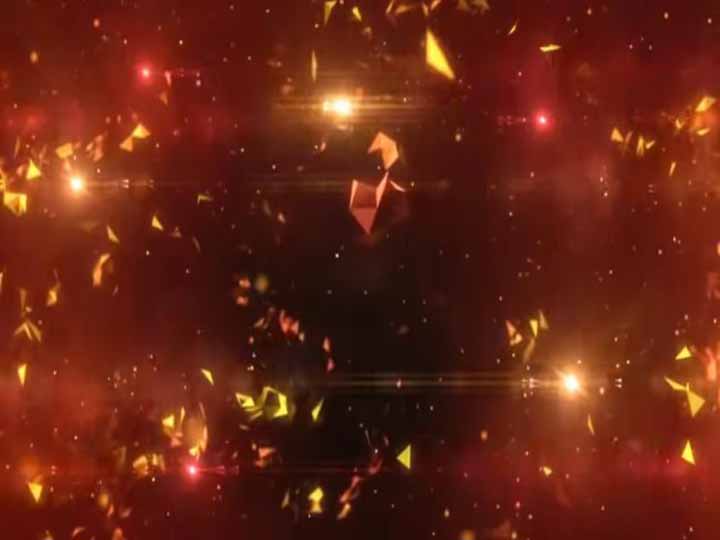 這裡有榮耀
哈利路亞 哈利路亞這裡有榮耀哈利路亞 哈利路亞這裡有醫治湧流
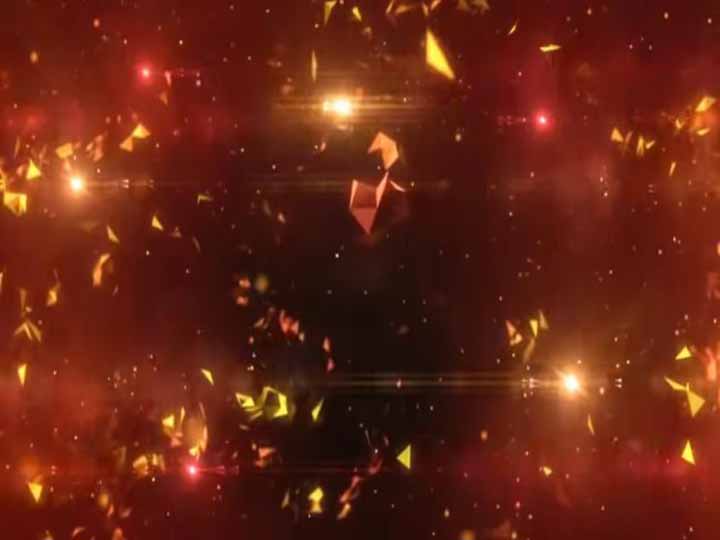 這裡有榮耀
哈利路亞 哈利路亞這裡有光明自由敬拜聲音如眾水湧流永活的主祢在這裡
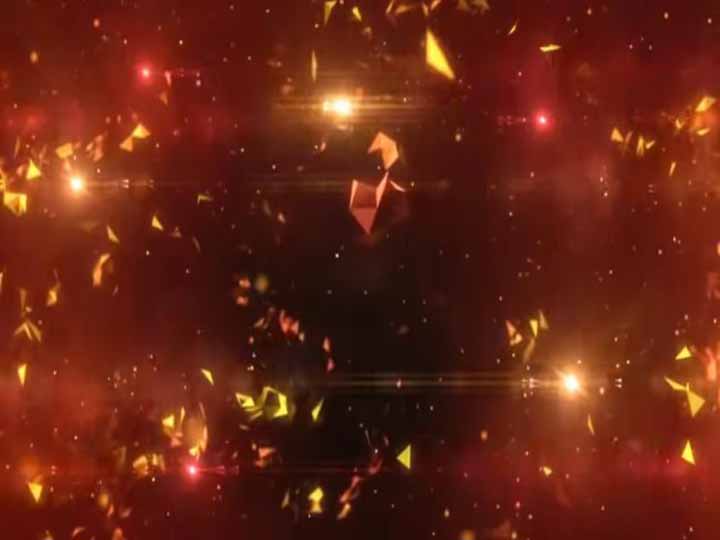 這裡有榮耀
祢是起初的 末後的 昔在今在永在的主全心敬拜祢 大聲歡呼 羔羊被高舉
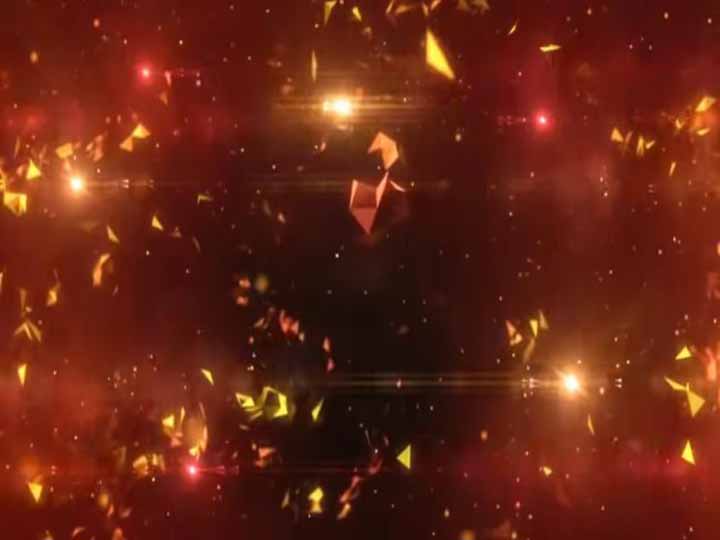 這裡有榮耀
公義的日頭 如光照耀萬國讚嘆祢的榮美聖潔公義主 明亮晨星昔在 今在 永在的君王